Function
A function is defined as a self-contained block of statements that performs a particular task or job.
Every C program has one or more functions.
The function main() is always present in every C program which is executed first and other functions are optional.
1
Advantages of functions
Code Reusability: Avoids rewriting the same code again and again. For example, if we need to compute combination using formula C(n, r)=n!/(n-r)!*r!, we need to compute factorial of n, (n-r) and r. If we try to solve this problem without using function we have to repeat the same logic of computing factorial 3 times.
Manageability and Logical Clarity: Writing a specific function for a specific task, it is easier to  decompose a large program into manageable chunks. This will make our program easier to write, understand, debug and test. 
Easy to divide the work among different programmers while working on a large project
2
Two types of functions:
Library functions (Built-in functions): These functions are provided in the programming language and we can directly use them as required. However, the function’s name, return type, number of arguments and types must be known in advance. For e.g. printf(), scanf(), sqrt(), getch(), etc. 
User-defined functions: These functions are written by the user. The user selects the name of the function, return type, number of arguments and types.
Note: main() is a user defined function. However the name of the function is defined or fixed by the programming language.
3
Function definition
The collection of program statements that describes the specific task to be done by the function is called a function definition.
Function definition consists of function header (function’s name, return type, and number and types of arguments) and function body (block of code or statements enclosed in parentheses).
Syntax:
return_type function_name(data_type variable1, …,data_type variableN)
	{
	…………………;
	…………………;
	statements;
	}
4
Function definition…
return_type is optional. The default value is integer.
Whenever return_type is provided, a value must be returned using return statement except for void case.
function_name is a user-defined name given to the function. (Same as identifier naming)
variable1, …,variableN are called formal arguments or formal parameters that are passed to the function. Also these are local variables for the function.
5
Example of function definition:
	#include <stdio.h>
		int add(int c, int d)
		{
		int sum;
		sum = c+d;
		return sum;
		}
void main()
{
………;
}
6
Calling a function through main()
A function can be called by specifying the function’s name, followed by a list of arguments enclosed in parentheses and separated by commas.
For example, the function add() can be called with two arguments from main() function as: 
				add(a, b);
These arguments appearing in the function call are called actual arguments or actual parameters.
In this case, main() is called calling function and add() is called called function.
7
Important
Calling a function through main()…
Note: 
In function call, there must be one actual argument for each formal argument. This is because the value of actual argument is transferred into the function and assigned to the corresponding formal argument.
If a function returns a value, the returned value can be assigned to a variable of data type same as return type of the function to the calling function.
When a function is called, the program control is passed to the function and once the function completes its task, the program control is transferred back to the calling function.
8
#include <stdio.h>
#include <conio.h>
		int add(int c, int d)
		{
		int sum;
		sum = c+d;
		return sum;
		}
void main()
{
int a=50,b=100, x;
x=add(a, b);
printf(“%d”, x);
getch();
}

	
	When value is being returned by a function, capture it in main() function as:
9
void add(int c, int d)
	{
	int sum;
	sum = c+d;
	printf(“%d”, sum);
	}
void main()
{
int a=50,b=100;
add(a, b);
getch();
}				    


	When value is not being returned (i.e. return type is void), print within the function, if needed.
10
Write functions to add, subtract, multiply and divide two numbers a and b.
11
// Combination Problem
#include <stdio.h>
#include <conio.h>
	long factorial(int n)
	{
	long fact=1;
	int i;
	for(i=1;i<=n;i++)
		fact *= i;
	return fact;
	}
void main()
{
long f1=1,f2=1,f3=1,comb;
int n, r;
clrscr();
printf("\nEnter n and r:");
scanf("%d %d",&n,&r);
f1=factorial(n);
f2=factorial(n-r);
f3=factorial(r);
comb=f1/(f2*f3);
printf("\n The combination is: %ld", comb);
getch();
}
12
Function Prototype or Declaration
The function prototype is a model or blueprint of the function.
The function prototype is necessary if a function is used before function is defined.
When a user-defined function is defined before the use, function prototype is not necessary (may be given though).
Syntax:
return_type function_name(data_type1, …,data_typeN);
E.g.
	void add(int, int);
13
#include <stdio.h>
#include <conio.h>
int add(int, int);	//Function Prototype
	void main()
	{
	int a=12,b=5,x;
	clrscr();
	x=add(a,b);
	printf("%d",x);
	getch();
	}
		int add(int c, int d)
		{
		int sum;
		sum=c+d;
		return sum;
		}
14
The return Statement
The return statement serves two purposes:
It immediately transfers the control back to the calling function (i.e. no statements within the function body after the return statement are executed).
It returns the value to the calling function.
Syntax:
		return (expression);
	where expression, is optional and, if present, it must evaluate to a value of the data type specified in the function header for the return_type.
Note: When nothing is to be returned, the return_type in the function definition is specified as void. For void return_type, return statement is optional.
15
/*Program using function to find the greatest number among three numbers*/
#include <stdio.h>
#include <conio.h>
int greater(int, int);
void main()
{
int a, b, c, d, e;
clrscr();
printf("\n Enter three numbers:");
scanf("%d %d %d",&a,&b,&c);
d=greater(a, b);
e=greater(d, c);
printf("\n The greatest number is:%d", e);
getch();
}
	int greater(int x, int y)
	{
	if(x>y)
		return x;
	else
		return y;
	}
16
Function parameters
Function parameters are the means for communication between the calling and the called functions.
Two types: formal parameters and actual parameters.
Formal parameters are given in the function definition while actual parameters are given in the function call.
The name of formal and actual parameters need not be same but data types and the number of parameters must match.
17
What happens when…???
Actual arguments are less than the formal arguments in a function.
Data type of one of the actual arguments does not match with the data type of the corresponding formal argument.
Data type of one of the arguments in a prototype does not match with the type of the corresponding formal parameter in the header.
The order of actual parameters in the function call is different from the order of formal parameters in a function where all parameters are of the same type.
The type of expression used in return statement does not match with the type of the function.
18
Assignment
Write a function which receives a float number and an integer number from main(), finds the product of these two and returns the product which is printed in main().
Write a function AreaOfCircle() which accepts radius of float value and returns the area of the circle. Use this function to calculate area of two circles having different radii. (Use symbolic constant to define PI)
19
Problem
Write and test the following power() function that returns x raised to the power n, where n can be any integer:
		double power (double x, int p)
20
#include <stdio.h>
#include <conio.h>
double power(double x, int p)
{
double a=1;
	if(p==0)
		return 1;
	else if(p>0)
		{
		while(p!=0)
			{
			a=a*x;
			p--;
			}
		return a;
		}
	else
		{
		while(p!=0)
			{
			a=a/x;
			p++;
			}
		return a;
		}
}
21
void main()
{
int p;
double x, z;
clrscr();
printf("Enter x and p:\t");
scanf("%lf %d", &x, &p);
z=power(x, p);
printf("\n x raised to power n is:%lf", z);
getch();
}
22
Types of Functions
Functions with no arguments and no return values
Functions with arguments but no return values
Functions with arguments and return values
23
Functions with no arguments and no return values
When a function has no arguments, it does not receive any data from the calling function.
When a function does not return a value, the calling function does not receive any data from the called function.
Thus, there is no data transfer between the calling function and the called function.
Syntax:	void function_name()
			{
			/* body of function */
			}
24
//EXAMPLE
#include <stdio.h>
#include <conio.h>
void add()
{
int a,b,sum;
printf("\nEnter two numbers:");
scanf("%d %d",&a,&b);
sum=a+b;
printf("\nThe sum is:%d",sum);
}
	void main()
	{
	clrscr();
	add();
	getch();
	}
25
Functions with arguments but no return value
This type of function has arguments and receives the data from the calling function.
But after the function completes its task, it does not return any values to the calling function.
Syntax:
			void function_name(argument_list)
			{
			/* body of function */
			}
26
//EXAMPLE
#include <stdio.h>
#include <conio.h>
void add(int a, int b)
{
int sum;
sum=a + b;
printf("\n The sum is:%d", sum);
}
	void main()
	{
	int a,b;
	clrscr();
	printf("\n Enter two numbers:");
	scanf("%d %d",&a,&b);
	add(a, b);
	getch();
	}
27
Functions with arguments and return values
This type of function has arguments and receives the data from the calling function.
However, after the task of the function is complete, it returns the result to the calling function via return statement.
So, there is data transfer between called function and calling function using return values and arguments.
Syntax:	return_type  function_name(argument_list)
			{
			/* body of function */
			}
28
//EXAMPLE
#include <stdio.h>
#include <conio.h>
int add(int a, int b)
{
int sum;
sum=a + b;
return sum;
}
	void main()
	{
	int a, b, x;
	clrscr();
	printf("\n Enter two numbers:");
	scanf("%d %d", &a, &b);
	x=add(a, b);
	printf("\n The sum is:%d", x);
	getch();
	}
29
PROBLEM
Write a function to add, subtract, multiply and divide two complex numbers (x + i*y) and (a + i*b).
30
#include <stdio.h>
#include <conio.h>
void add(int x, int y, int a, int b)
{
printf("\n The addition of the complex numbers is:%d+i%d",x+a,y+b);
}

void subtract(int x, int y, int a, int b)
{
printf("\n The subtaction of the complex numbers is:%d+i%d",x-a,y-b);
}

void multiply(int x, int y, int a, int b)
{
int real, img;
real=(a*x-b*y);
img=(a*y+b*x);
printf("\n The multiplication of the complex numbers is:%d+i%d", real, img);
}
31
void main()
{
int x, y, a, b;
clrscr();
printf("\n Enter Ist complex number of the form (x+iy):");
scanf("%d+i%d", &x, &y);
printf("\n Enter 2nd complex number of the form (a+ib):");
scanf("%d+i%d", &a, &b);
add(x, y, a, b);
subtract(x, y, a, b);
multiply(x, y, a, b);
getch();
}


//Write function for division yourself
32
PROBLEM
Write a function to solve a quadratic equation ax2+bx+c=0. The inputs to the function are the values a, b and c and the outputs of the function should be stored in variable names p and q appropriately declared.
33
#include <stdio.h>
#include <conio.h>
#include <math.h>
void quad(float, float, float);
void main()
{
float a, b, c;
clrscr();
printf("\n Enter values a, b and c of the quadratic equation:");
scanf("%f %f %f", &a, &b, &c);
quad(a, b, c);
getch();
}
34
void quad(float a, float b, float c)
{
float p, q;
float d;
d = b*b-4*a*c;

if(d<0)
	{
	printf("\n Imaginary Roots.");
	d = sqrt(fabs(d));    //compute absolute value of discriminant
	p = -b/(2*a);
	q = d/(2*a);
	printf("\nRoot1 = %.2f +i %.2f",p,q);
	printf("\nRoot2 = %.2f -i %.2f",p,q);
	}
else
	{
	printf("\n Roots are real.");
	d = sqrt(d);
	p = (-b+d)/(2*a);
	q = (-b-d)/(2*a);
	printf("\nRoot1 = %.2f \t Root2 = %.2f",p,q);
	}
}
35
Types of function calls
Function calls are divided in two ways according to how arguments are passed in the function.
Pass arguments by value (Function call by Value)
Pass arguments by address (Function call by Reference)
36
Passing by Value
When values of actual arguments are passed to the function as arguments, it is known as passing by value.
Here, the value of each actual argument is copied into corresponding formal argument of the function definition.
Note: The contents of the actual arguments in the calling function are not changed, even if they are changed in the called function.
37
#include <stdio.h>
#include <conio.h>
void swap(int, int);
void main()
{
int a=50, b=100;
clrscr();
printf("\n Before swap function call: a=%d and b=%d", a, b);
swap(a,b);
printf("\n After swap function call: a=%d and b=%d", a, b);
getch();
}
		void swap(int x, int y)
		{
		int temp;
		temp=x;
		x=y;
		y=temp;
		printf("\n Values within swap: x=%d and y=%d", x, y);
		}
38
Passing by Address
When addresses of actual arguments are passed to the function as arguments (instead of values of actual arguments), it is known as passing by address.
Here, the address of each actual argument is copied into corresponding formal argument of the function definition.
In this case, the formal arguments must be of type pointers.
Note: The values contained in addresses of the actual arguments in the calling function are changed, if they are changed in the called function.
39
What is a pointer???
A pointer is a variable that stores the memory address of a variable
Pointer naming is same as variable naming and it is declared in the same way like other variables but is always preceded by * (asterisk) operator.
E.g.		int  b, *a;	//pointer declaration
			a=&b;		/* address of b is assigned to 				     pointer variable a */
40
#include <stdio.h>
#include <conio.h>
void swap(int *, int *);
void main()
{
int a=50, b=100;
clrscr();
printf("\n Before swap function call: a=%d and b=%d", a, b);
swap(&a, &b);
printf("\n After swap function call: a=%d and b=%d", a, b);
getch();
}
		void swap(int *x, int *y)
		{
		int temp;
		temp=*x;
		*x=*y;
		*y=temp;
		printf("\n Values within swap: x=%d and y=%d", *x, *y);
		}
41
PROBLEM
Given three variables x, y, and z, write a function to circularly shift their values. In other words, if x=5, y=9, and z=8, after circular shift y=5, z=9, and x=8. Call the function with variables a, b, and c to circularly shift their values.
42
#include <stdio.h>
#include <conio.h>
void circularshift(int *, int*, int*);
void main()
{
int x=5, y=9, z=8;
clrscr();
printf("\nBefore circular shift-x, y and z are:%d\t%d\t%d",x,y,z);
circularshift(&x,&y,&z);
printf("\nAfter circular shift-x, y & z are:%d\t%d\t%d",x,y,z);
getch();
}
void circularshift(int *x, int *y, int *z)
{
int temp1, temp2;
temp1=*x;
temp2=*y;
*x=*z;
*y=temp1;
*z=temp2;
}
Call by value…do it yourself
43
One more type of function: Functions that return multiple values
A return statement can return only one value.
When we need to return more than one value from a function…………???
We can achieve this by using the arguments not only to receive information but also to send back information to the calling function.
The arguments that are used to send out information are called output parameters.
The mechanism of sending back information through arguments is achieved using what are known as the address operator (&) and the indirection operator (*).
44
void fun(int, int, int *,int *);
void main()
{
int x=100,y=50,s,d;
clrscr();
fun(x, y, &s, &d);
printf("s=%d \td=%d", s, d);
getch();
}

void fun(int a, int b, int *sum, int *diff)
{
*sum=a + b;
*diff=a-b;
}
45
Recursive function
When a function calls itself directly or indirectly, it is called recursive function and the process of calling itself is called recursion.
E.g.
		#include <stdio.h>
		#include <conio.h>
		void main()
		{
		printf("Hey! This is direct recursion.\n");
		main();
		getch();
		}
46
E.g.
		#include <stdio.h>
		#include <conio.h>
		void printline();
		void main()
		{
		printf("Hey! This is not direct recursion.\n");
		printline();
		getch();
		}
			void printline()
			{
			printf("Indirect Recursion\n");
			main();
			}
47
Recursive function
To solve a problem using recursive method, two conditions must be satisfied:
Problem should be written or defined in terms of its previous result.
Problem statement must include a terminating condition, otherwise the function will never terminate. This means that there must be an if statement somewhere in the recursive function to force the function to return without the recursive call being executed.
48
//Factorial of a number using recursion
#include <stdio.h>
#include <conio.h>
long int factorial(int n)
{
if(n==1)
	return 1;
else
	return (n*factorial(n-1));
}
	void main()
	{
	int number;
	long int x;
	clrscr();
	printf("Enter a number whose factorial is needed:\t");
	scanf("%d", &number);
	x=factorial(number);
	printf("\n The factorial is:%ld", x);
	getch();
	}
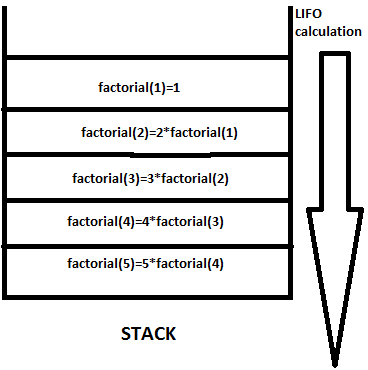 49
Problem
Write a program to find ab using recursion.
50
int recursion(int, int);
void main()
{
int a, b, z;
clrscr();
printf("\n Enter a and b:\t");
scanf("%d %d",&a,&b);
z=recursion(a,b);
printf("\n %d raised to power %d=%d", a, b, z);
getch();
}
int recursion(int x, int y)
{
if(y==1)
	return x;
else
	return (x*recursion(x,y-1));
}
51
Storage Class
Variables in C are categorized into four different storage classes according to the scope and lifetime of variables:
Automatic variables
External variables
Static variables
Register variables
Note: 
The scope of variable determines over what part(s) of the program a variable is actually available for use (active).
Lifetime refers to the period of time during which a variable retains a given value during execution of a program (alive).
52
Note:
Variables can also be broadly categorized, depending on the place of their declaration, as internal (local) or external (global).
Local variables are those which are declared within a particular function, while global variables are declared outside of any function.
53
Local Variable (Automatic or Internal Variable)
Automatic variables are always declared inside a function or block in which they are to be used.
They are created when the function is called and destroyed automatically when the function is exited, hence the name is automatic.
The keyword auto is used for storage class specification although it is optional. 
Initial value: garbage
Scope: local to the block where the variable is defined
Lifetime: till the control remains within the block where variable is defined
54
#include <stdio.h>
#include <conio.h>
void function1()
{
auto int m=20;
printf("\n m=%d", m);
}

		void main()
		{
		auto int m=10;
		clrscr();
		printf("m=%d", m);
		function1();
		getch();
		}
Note: Use of keyword “auto” is optional
55
#include <stdio.h>
#include <conio.h>
void main()
{
int m=10;
clrscr();
printf("m=%d", m);
	{
	int m=20;
	printf("\nm=%d", m);
	}
printf("\nm=%d", m);
getch();
}
//Two variables can have same name in different scope
56
//What happens?????
#include <stdio.h>
#include <conio.h>
void main()
{
int m=10;
clrscr();
printf("m=%d",m);
	{
	int mn=20;
	printf("\nmn=%d",mn);
	}
printf("\nmn=%d",mn);
printf("\nm=%d",m);
getch();
}
57
Global Variable (External Variable)
The global variables are declared outside any block or function.
These variables are both alive and active throughout the entire program.
Unlike local variables, global variables can be accessed by any function in the program.
Initial value: zero
Scope: global (i.e. throughout the program (multifile too))
Lifetime: throughout program’s execution
58
#include <stdio.h>
#include <conio.h>
int a;
void main()
{
clrscr();
printf("%d", a);
getch();
}
//Global Variable

#include <stdio.h>
#include <conio.h>
void main()
{
int a;
clrscr();
printf("%d", a);
getch();
}
//Local Variable
59
#include <stdio.h>
#include <conio.h>
int a=100;
void function()
{
a=200;
printf("%d\n", a++);
}
void main()
{
clrscr();
printf("%d\n", a);
function();
printf("%d", a);
getch();
}
60
Description
	Here, once a variable is declared as global, any function can use it and change its value. Then subsequent functions can reference only that new value. As the global variable a is recognized by main() as well as function(), so values are printed as 100, 200 and 201.

Note: Care should be taken while using global variables. Only those variables should be declared as global which are to be shared among different functions when it is inconvenient to pass them as parameters.
61
Question: Since global variables are declared outside of any function, can you declare a global variable anywhere in the program and use it among many different functions?

Ans: No. A global variable is visible only from the point of declaration to the end of the program. 

Solution: declare variable using storage class extern in all functions
62
#include <stdio.h>
#include <conio.h>
void function()
{
y=y+1;
printf("%d\n", y);
}
void main()
{
y=100;
clrscr();
function();
getch();
}
int y;
//Error
#include <stdio.h>
#include <conio.h>
void function()
{
y=y+1;
printf("%d\n", y);
}
int y;
void main()
{
y=100;
clrscr();
function();
getch();
}
//Error
63
#include <stdio.h>
#include <conio.h>
void function()
{
extern int y;
y=y+1;
printf("%d", y);
}
void main()
{
extern int y;
y=100;
clrscr();
function();
getch();
}
int y;
64
Multifile Program
In real-life programming environment, more than one source files are compiled separately and linked later to form an executable code.
Multiple source files can share a variable if it is declared as an external (global) variable appropriately as shown in coming slide:
65
//file1.c saved in C:\TC\BIN
#include <stdio.h>
#include <conio.h>
#include "file2.c"
void fun2();
int m;
void fun1()
{
m=1;
printf("\nThis is fun1 in file1.c where m=%d",m);
}
void main()
{
clrscr();
printf("\nThis is main where m=%d",m);
fun1();
fun2();
getch();
}
66
//file2.c saved in C:\TC\BIN
extern int m;
void fun2()
{
m=2;
printf("\n This is fun2 in file2.c where m=%d", m);
}

/*A multifile global variable should be declared without the extern keyword in one (and only one) of the files*/
67
Static Variable
As the name suggests, the value of static variables persists till the end of the program.
A variable is declared static using the keyword static:
			static int x;
A static variable may be either an internal type or an external type, depending on the place of declaration.
Initial value: zero (initialized only once)
Scope: local (within the function) or global (within the program (single file))
Lifetime: throughout the program for local as well as global static variables
Prepared By: Nanda Kishor Ray
68
Static Variable…
Q.1) What is the difference between internal static variable and auto variable?
Ans: The lifetime of internal static variables is throughout the program. So they retain values between function calls. Also internal static variables are initialized only once. 

Q.2) What is the difference between external static variable and extern variable?
Ans: The static external variable is available only within the file where it is defined whereas external variable can be accessed by other files as well.
69
#include <stdio.h>
#include <conio.h>
void stat()
{
int x=0;
x=x+1;
printf("x=%d\n", x);
}
void main()
{
int i;
clrscr();
for(i=1;i<=3;i++)
	stat();
getch();
}


#include <stdio.h>
#include <conio.h>
void stat()
{
static int x=0;
x=x+1;
printf("x=%d\n", x);
}
void main()
{
int i;
clrscr();
for(i=1;i<=3;i++)
	stat();
getch();
}
70
BIM Problem
Write a program to display the reverse of a number using recursion.
Take a look at static variable use in recursion
Prepared By: Nanda Kishor Ray
71
int rev(int);
void main()
{
int n, r;
clrscr();
printf("\n Enter number you want to reverse:");
scanf("%d", &n);
r=rev(n);
printf("\n The reverse of the number is:%d", r);
getch();
}

int rev(int num)
{
static int sum=0; 		//sum should retain its previous value
int r;
if(num>0)              		//stopping condition
	{
	r=num%10;
	sum=sum*10+r;
	rev(num/10); 		//recursive function call
	}
return sum;
}
72
Register Variable
Normally, variables are stored in memory.
However, we can instruct the compiler that a variable should be kept in one of the CPU’s registers, instead of keeping in the memory.
Use: A register access is much faster than a memory access. So keeping frequently accessed variables (e.g. loop control variables) in the register will help faster execution of the program.
A register variable is declared using register keyword:
Example:		register int i;
73
Register Variable…
Register variables are always declared inside a function or block.
They are allocated space upon entry to a block; and the storage is freed when the block is exited.
Initial value: garbage
Scope: only in that function or block
Lifetime: until end of function or block
74
#include <stdio.h>
#include <conio.h>
void main()
{
register int i;
clrscr();
for(i=1;i<100;i++)
	printf(" %d\t", i);
getch();
}
75
Passing Array to a Function
It is possible to pass the value of an array element or an entire array as an argument to a function.
Passing array elements is similar to passing variables except that array subscripts are needed in function call.
76
//Passing  elements of an array
#include <stdio.h>
#include <conio.h>
void display(int, int);
void main()
{
int nums[5]={1,2,3,4,5};
clrscr();
printf("\n The array elements passed are:\n");
display(nums[3], nums[4]);
getch();
}
void display(int n, int m)
{
printf("%d\t %d", n, m);
}
77
Passing 1-D Array to a Function…
To pass an entire array to a function, the array name is given without square brackets or subscripts, as an actual argument in function call statement.
In the function definition, the corresponding formal argument must declare an array with a pair of empty square brackets (without specifying the size of the array, although it doesn’t matter) for a One-Dimensional array. 
The function prototype must show that the argument is an array.
Syntax for function call:	function_name(array_name);
Syntax for function prototype:
		return_type function_name(data_type array_name[]);
78
#include <stdio.h>
#include <conio.h>
void display(int a[]);
void main()
{
int nums[5]={1,2,3,4,5};
clrscr();
printf("\n The contents of array is:\n");
display(nums);
getch();
}
	void display(int n[])
	{
	int i;
	for(i=0;i<5;i++)
		printf("%d\t", n[i]);
	}
79
Problem
Write a function to sort a set of n numbers in ascending order of magnitude. How would this routine be called?
80
#include <stdio.h>
#include <conio.h>
#define SIZE 100
void sort(int nums[], int);
void main()
{
int nums[SIZE], i, n;
clrscr();
printf("\n How many numbers you want to sort(<100)?:\t");
scanf("%d", &n);
for(i=0;i<n;i++)
	scanf("%d", &nums[i]);
sort(nums, n);		//routine (function) call
getch();
}
81
void sort(int nums[], int n)
{
int i, j, temp;
	for(i=0;i<n-1;i++)
	{
		for(j=i+1;j<n;j++)
		{
			if(nums[i]>nums[j])
			{
			temp=nums[i];
			nums[i]=nums[j];
			nums[j]=temp;
			}
		}

	}
printf("\n The numbers in ascending order are:\n");
for(i=0;i<n;i++)
	printf("\t%d", nums[i]);
}
Prepared By: Nanda Kishor Ray
82
Passing 2-D Array to a Function…
Rules
The function must be called by passing only the array name.
In the function definition, we must indicate that the array has two dimensions by including two sets of brackets.
The size of the second dimension must be specified.
The prototype declaration should be similar to the function header.
83
//Program to display a matrix
#include <stdio.h>
#include <conio.h>
void display(int rix[][2]);
void main()
{
int matrix[2][2], i, j;
clrscr();
printf("Input matrix elements:\t");
for(i=0;i<2;i++)
	{
	for(j=0;j<2;j++)
		scanf("%d", &matrix[i][j]);
	}
display(matrix);
getch();
}

void display(int mat[][2])
{
int i, j;
printf("\n The matrix is:\n");
for(i=0;i<2;i++)
	{
	for(j=0;j<2;j++)
		printf(" %d\t", mat[i][j]);
	printf("\n");
	}
}
84
Write a program to read a matrix of order m*n. Pass this matrix to a function which increases each element of the matrix by 2.
85
#define M 3
#define N 3
void increase_by_2(int  rix[][N]);
void main()
{
int matrix[M][N], i, j;
clrscr();
printf("Input matrix elements of order %d*%d:\n", M, N);
for(i=0;i<M;i++)
	{
	for(j=0;j<N;j++)
		scanf("%d", &matrix[i][j]);
	}

printf("\n The input matrix is:\n");
for(i=0;i<M;i++)
	{
	for(j=0;j<N;j++)
		printf(" %d\t", matrix[i][j]);
	printf("\n");
	}

increase_by_2(matrix);
printf("\n The output matrix is:\n");
for(i=0;i<M;i++)
	{
	for(j=0;j<N;j++)
		printf(" %d\t", matrix[i][j]);
	printf("\n");
	}
getch();
}
86
void increase_by_2(int mat[][N])
{
int i, j;
for(i=0;i<M;i++)
	{
	for(j=0;j<N;j++)
		mat[i][j]=mat[i][j]+2;
	}
}
87
The thing to remember…
When an entire array is passed to a function and if that  function changes the values of array elements, then these changes are actually made to the original array that is passed to the function.
This means that when an entire array is passed as an argument, the contents of the array are not copied into the formal parameter; instead, information about the addresses of array elements are passed on to the function.
Thus, any changes made to the array elements by the function are truly reflected in the original array in the calling function.
However, this does not apply when an individual array element is passed as an argument.
88
PROBLEM
Write a function which will take as its input a matrix of size (m*n), where m<10, n<5 and returns the same matrix with all its elements replaced by absolute values.
89
#include<stdio.h>
#include <conio.h>
#include <math.h>
#define M 10
#define N 5
void absolute(int rix[][N], int, int);
void main()
{
int matrix[M][N], i, j, m, n;
clrscr();
printf("Input size of matrix up to %d*%d:\n",M-1,N-1);
scanf("%d %d", &m, &n);
if(m>9||n>4)
	{
	printf("\n The order is out of range.");
	getch();
	exit();
	}
printf("\n Enter matrix elements of order %d*%d:\n", m, n);
for(i=0;i<m;i++)
	{
	for(j=0;j<n;j++)
		scanf("%d", &matrix[i][j]);
	}
90
printf("\n The matrix is:\n");
for(i=0;i<m;i++)
	{
	for(j=0;j<n;j++)
		printf(" %d\t",matrix[i][j]);
	printf("\n");
	}

absolute(matrix,m,n);
printf("\n The absolute matrix is:\n");
for(i=0;i<m;i++)
	{
	for(j=0;j<n;j++)
		{
		printf("%d\t", matrix[i][j]);
		}
		printf("\n");
	}
getch();
}
91
void absolute(int mat[][N], int m, int n)
{
int i, j;
for(i=0;i<m;i++)
	{
	for(j=0;j<n;j++)
		{
		mat[i][j]=abs(mat[i][j]);
		}
	}
}
92
Problem
Write a function named addarrays that accepts two integer arrays that are of the same size. The function should add each element in the arrays together and place the values in a third array. That is:
	First element of 3rd array = First element of 1st array + First element of 2nd array
	Second element of 3rd array = Second element of 1st array + Second element of 2nd array
	And so on.
93
#define M 10
#define N 10
void addarrays(int [][N],int [][N], int, int);

void main()
{
int matrix1[M][N],matrix2[M][N];
int i, j;
int m, n, p, q;
clrscr();
printf("\n Enter order of first matrix (less than 10*10):\t");
scanf("%d %d",&m,&n);
printf("\n Enter order of second matrix (less than 10*10):\t");
scanf("%d %d", &p, &q);
	if((m!=p) && (n!=q))
	{
	printf("\n The matrices are unsuitable for addition.\n");
	getch();
	exit();
	}

printf("\n Enter the elements of first matrix:\t");
for(i=0;i<m;i++)
	{
	for(j=0;j<n;j++)
		{
		scanf("%d",&matrix1[i][j]);
		}
	}

printf("\n Enter the elements of second matrix:\t");
for(i=0;i<p;i++)
	{
	for(j=0;j<q;j++)
		{
		scanf("%d",&matrix2[i][j]);
		}
	}
addarrays(matrix1,matrix2,m,n);
getch();
}

void addarrays(int mat1[][N], int mat2[][N], int x, int y)
{
int i,j;
int add[M][N];

for(i=0;i<x;i++)
	{
	for(j=0;j<y;j++)
		{
		add[i][j]=mat1[i][j]+mat2[i][j];
		}
	}

}
94
PROBLEM
Write a function to multiply two n*n matrices.
95
#include <stdio.h>
#include <conio.h>
#define N 3
void multiply(int rix1[][N], int rix2[][N]);
void main()
{
int matrix1[N][N],matrix2[N][N],i,j;
clrscr();
printf("Input first matrix elements of order %d*%d:\n", N, N);
for(i=0;i<N;i++)
	{
	for(j=0;j<N;j++)
		scanf("%d",&matrix1[i][j]);
	}

printf("\n The first matrix is:\n");
for(i=0;i<N;i++)
	{
	for(j=0;j<N;j++)
		printf(" %d\t",matrix1[i][j]);
	printf("\n");
	}
96
printf("Input second matrix elements of order %d*%d:\n", N, N);
for(i=0;i<N;i++)
	{
	for(j=0;j<N;j++)
		scanf("%d", &matrix2[i][j]);
	}

printf("\n The second matrix is:\n");
for(i=0;i<N;i++)
	{
	for(j=0;j<N;j++)
		printf(" %d\t",matrix2[i][j]);
	printf("\n");
	}
multiply(matrix1,matrix2);
getch();
}//main ends here
97
//multiply function
void multiply(int mat1[][N],int mat2[][N])
{
int multiply[N][N], i, j, k, row_mul_col=0;
for(i=0;i<N;i++)          //first row
	{
	for(j=0;j<N;j++) //second column
		{
			for(k=0;k<N;k++)   //first column or second row
			{
			row_mul_col=row_mul_col+mat1[i][k]*mat2[k][j];
			}
			multiply[i][j]=row_mul_col;
			row_mul_col=0;
		}
	}
printf("\n The matrix after multiplication is:\n");
for(i=0;i<N;i++)
	{
	for(j=0;j<N;j++)
		{
		printf("%d\t", multiply[i][j]);
		}
	printf("\n");
	}
}
98
PROBLEM
Write a function to multiply a square matrix by a vector. Assume a n*n matrix and a n component vector. The call would give the size of the matrix and the names of the matrix and a vector.

Note: 
	Vectors are a type of matrix having only one column or one row. There are two types of vectors: column vectors and row vectors. For example, matrix a is a column vector, and matrix a' is a row vector.
	 	11 
	a = 	22		     a' =	 11 12 33   				33
99
#include <stdio.h>
#include <conio.h>
#define N 3
void multiply(int rix[][N], int tor[]);
void main()
{
int matrix[N][N],vector[N],i,j;
clrscr();
printf("Input matrix elements of order %d*%d:\n", N, N);
for(i=0;i<N;i++)
	{
	for(j=0;j<N;j++)
		scanf("%d", &matrix[i][j]);
	}

printf("\n The matrix is:\n");
for(i=0;i<N;i++)
	{
	for(j=0;j<N;j++)
		printf(" %d\t", matrix[i][j]);
	printf("\n");
	}
100
printf("Input vector of %d components:\n", N);
for(i=0;i<N;i++)
	scanf("%d", &vector[i]);

printf("\n The %d component vector is:\n", N);
for(i=0;i<N;i++)
	{
	printf("%d\t", vector[i]);
	}

multiply(matrix, vector);
getch();
}
101
void multiply(int mat[][N],int vec[N])
{
int multiply[N], i, j, row_mul_col=0;
for(i=0;i<N;i++)
	{
	for(j=0;j<N;j++)
		{
		row_mul_col=row_mul_col+vec[j]*mat[j][i];
		}
		multiply[i]=row_mul_col;
		row_mul_col=0;
	}
printf("\n The matrix after multiplication is:\n");
for(i=0;i<N;i++)
	{
	printf("%d\t", multiply[i]);
	}
}
102
Passing Strings to Functions
Since strings are character arrays, the rules for passing strings to functions are similar to those for passing arrays to functions.
Rules
The string to be passed must be declared as a formal argument of the function definition in the function header.
			void display(char item_name[])
			{
			… … … … …
			}
The function prototype must show that the argument is a string.
			void display(char str[]);
A call to the function must have a string name without subscripts as its actual argument.
			display(name);
	where, name is a properly declared string in the calling function.
Note: Like arrays, strings are passed by address.
103